Ressources TACTILEOMASKOTT
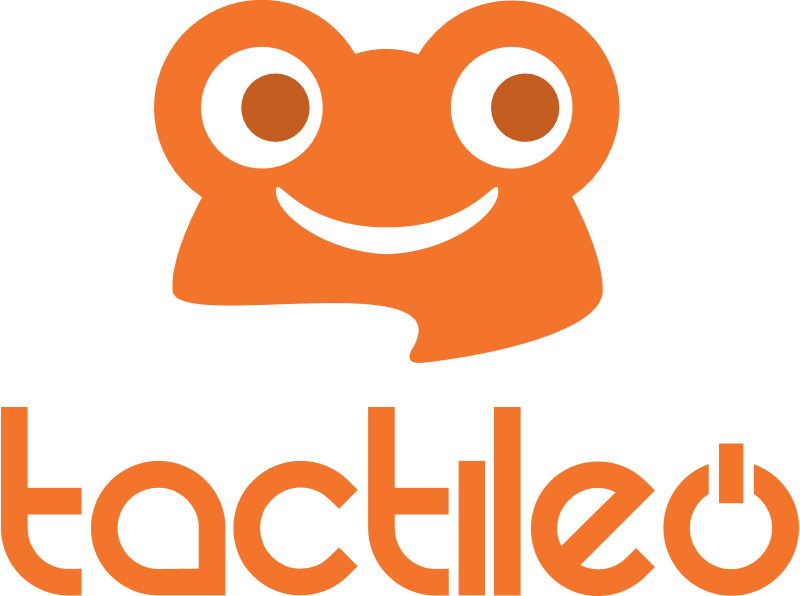 Ressources numériques à l’usage des enseignants et de leurs élèves dans le cadre des Banques de Ressources Numériques pour l’École, (BRNE),
1
SOMMAIRE
Objectif des BRNE
 Tactiléo de MASKOTT
 Les ressources :					° les grains,					° les modules,					° les parcours.
 Des exemples pour la découverte professionnelle
2
Objectif des BRNE ?
3
objectif des BRNE ?
des contenus et services associés : 
couvrant les cycles 3 et 4 pour 5 enseignements disciplinaires
	Français, Mathématiques, Histoire Géographie, Sciences, Langues vivantes étrangères 

libérés de droits et gratuitement mis à disposition pour l’ensemble des enseignants et des élèves 
	pour une utilisation et une réutilisation dans le cadre pédagogique sur une durée de trois ans

disponibles fin décembre 2016
4
TactiléodeMASKOTT
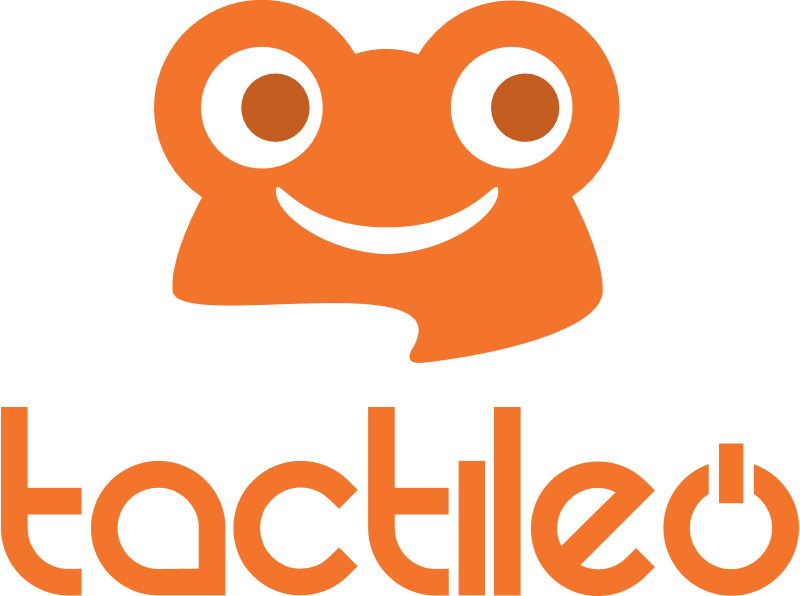 5
Tactiléo De MASKOTT
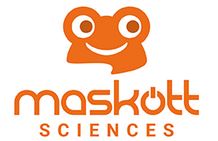 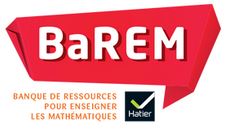 4 entrées disicplinaires
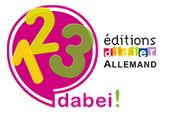 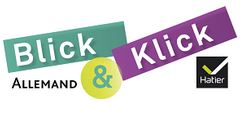 6
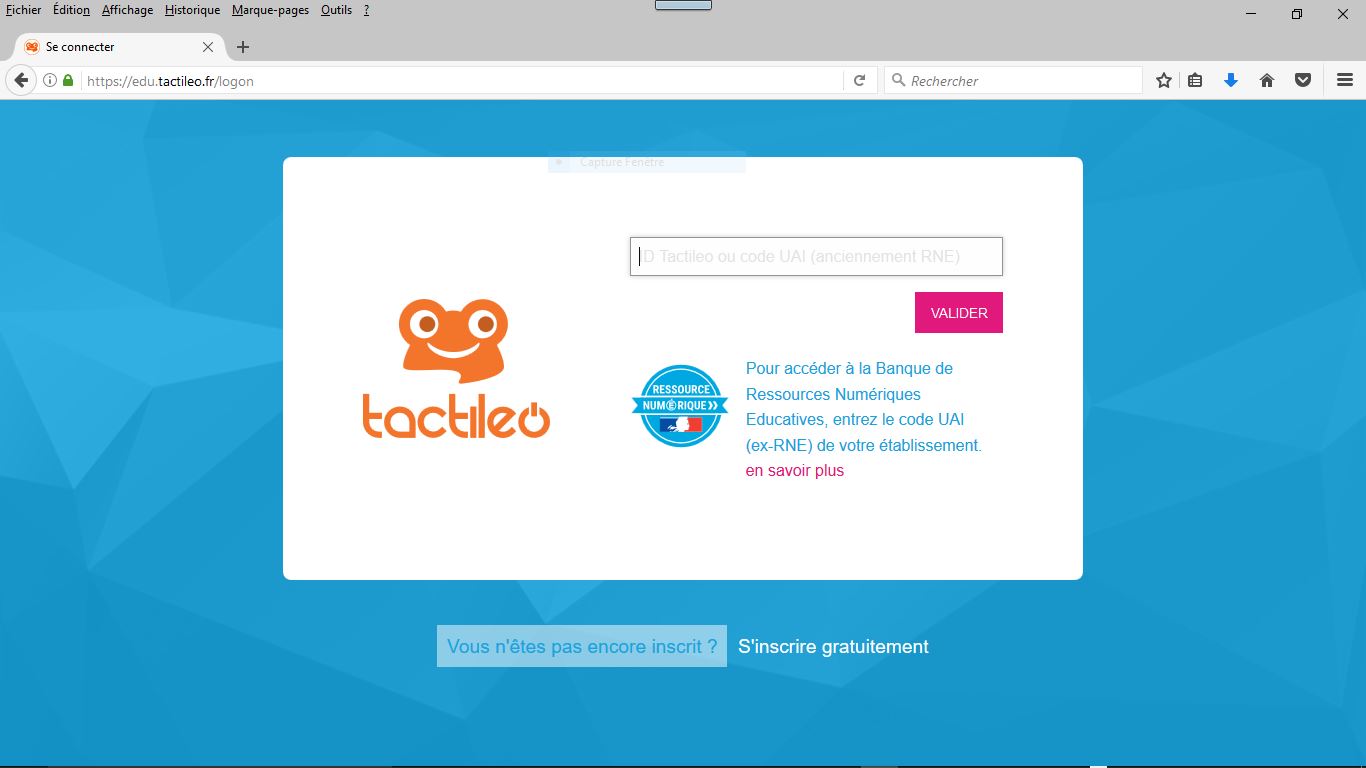 7
Les ressources :					° les grains,					° les modules,					° les parcours.
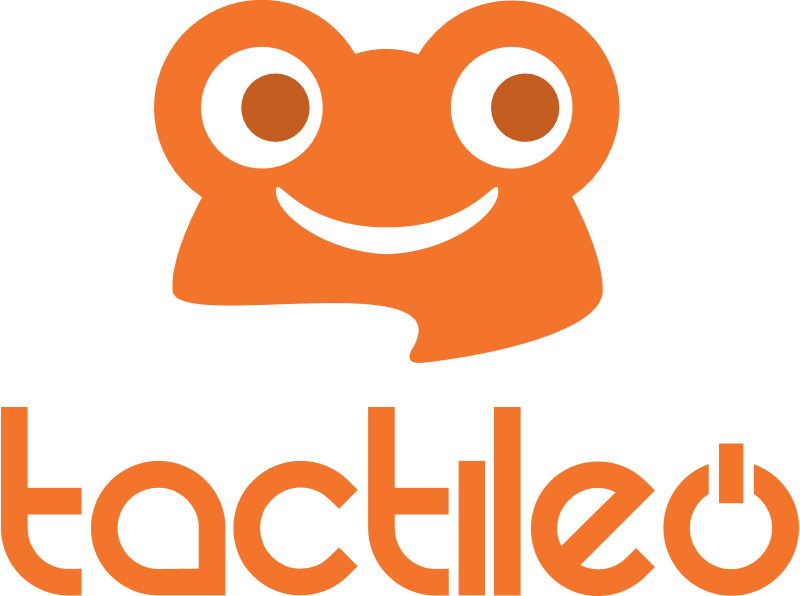 8
Les grains
Éléments de base :photo / schéma / animation / vidéo
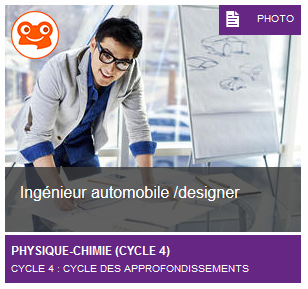 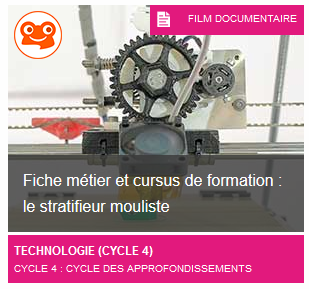 9
Les Modules
Combinaison de grains au sein d’activités.
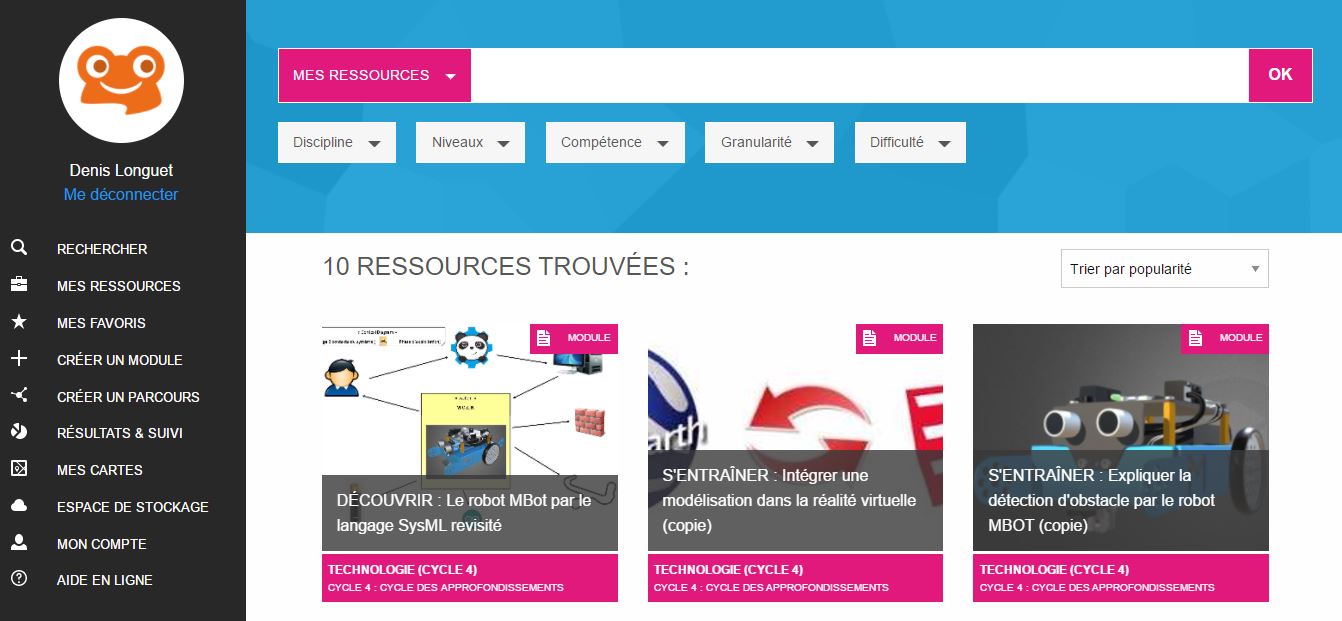 10
Les Modules
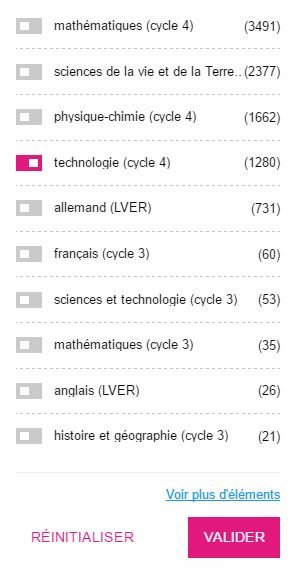 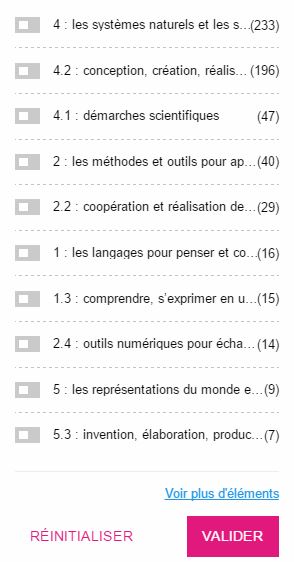 Rechercher un module
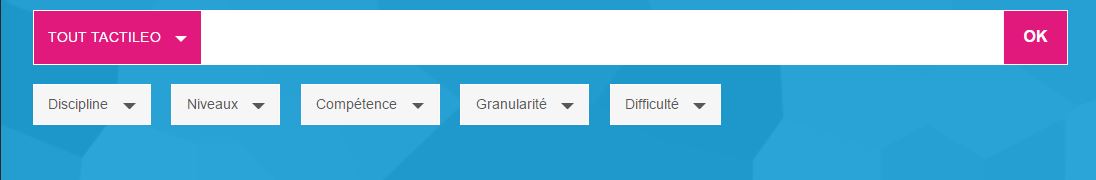 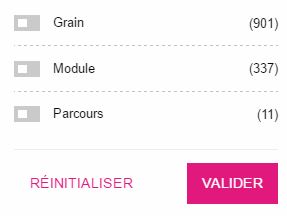 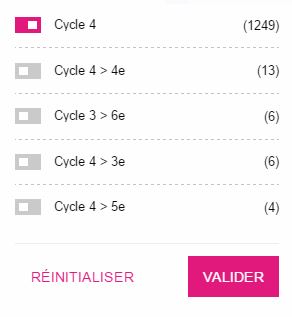 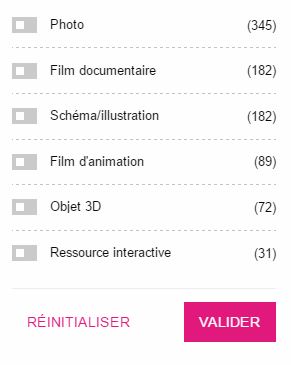 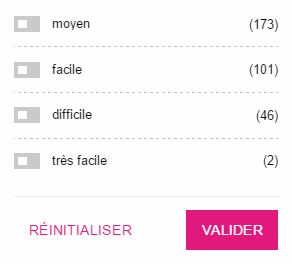 11
Les Modules
Utiliser un module
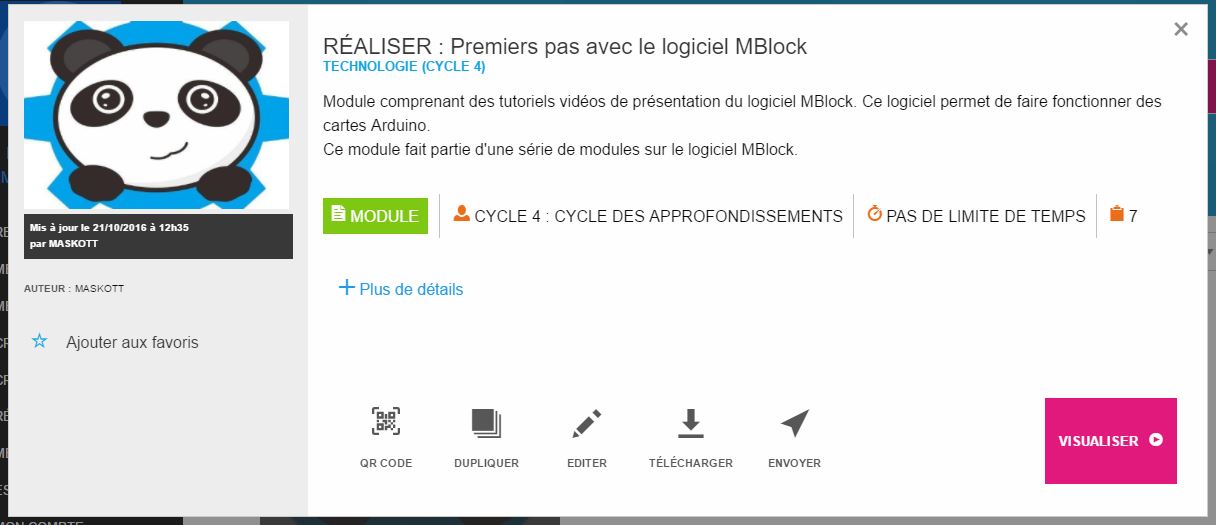 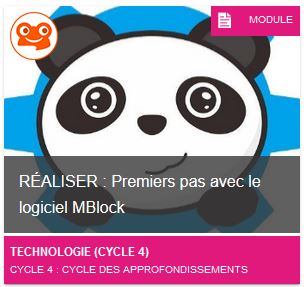 12
Les Modules
Utiliser un module
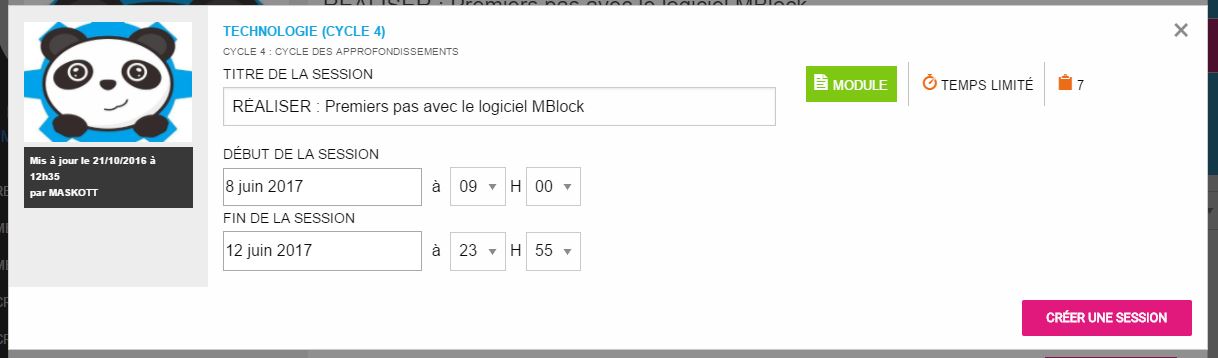 13
Les Modules
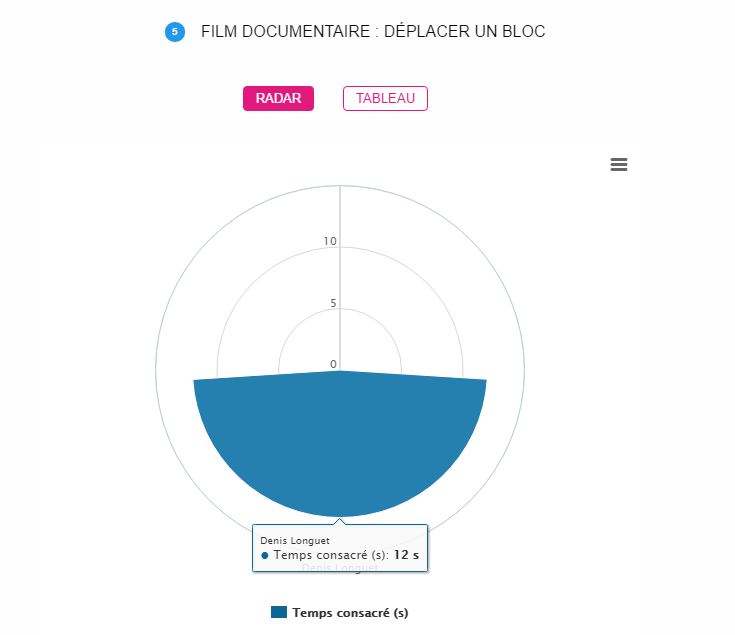 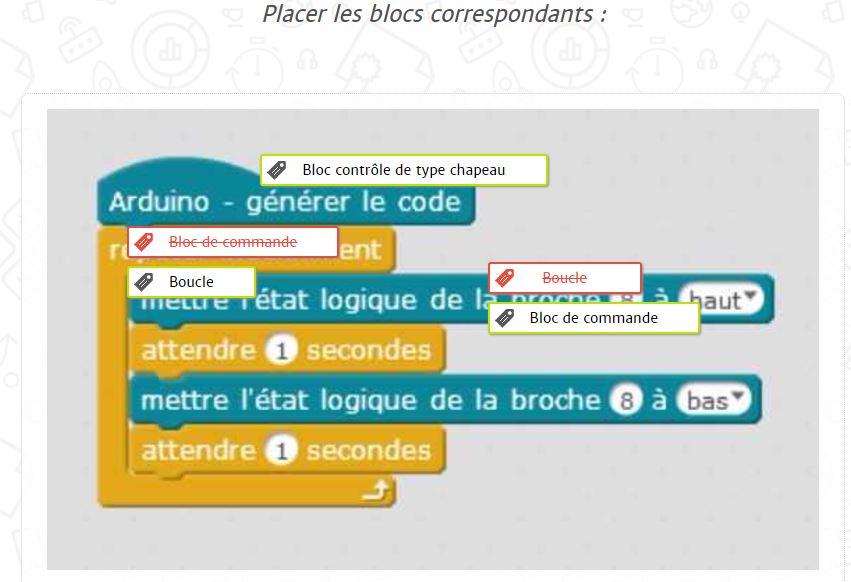 Utiliser un module
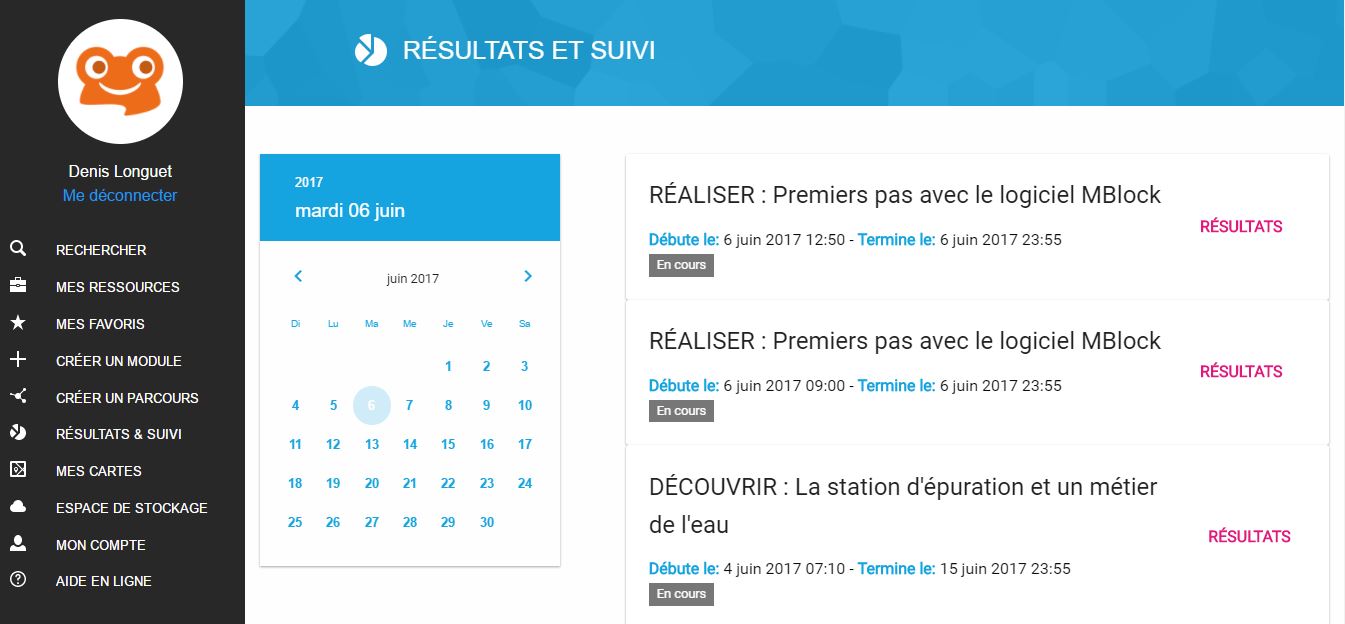 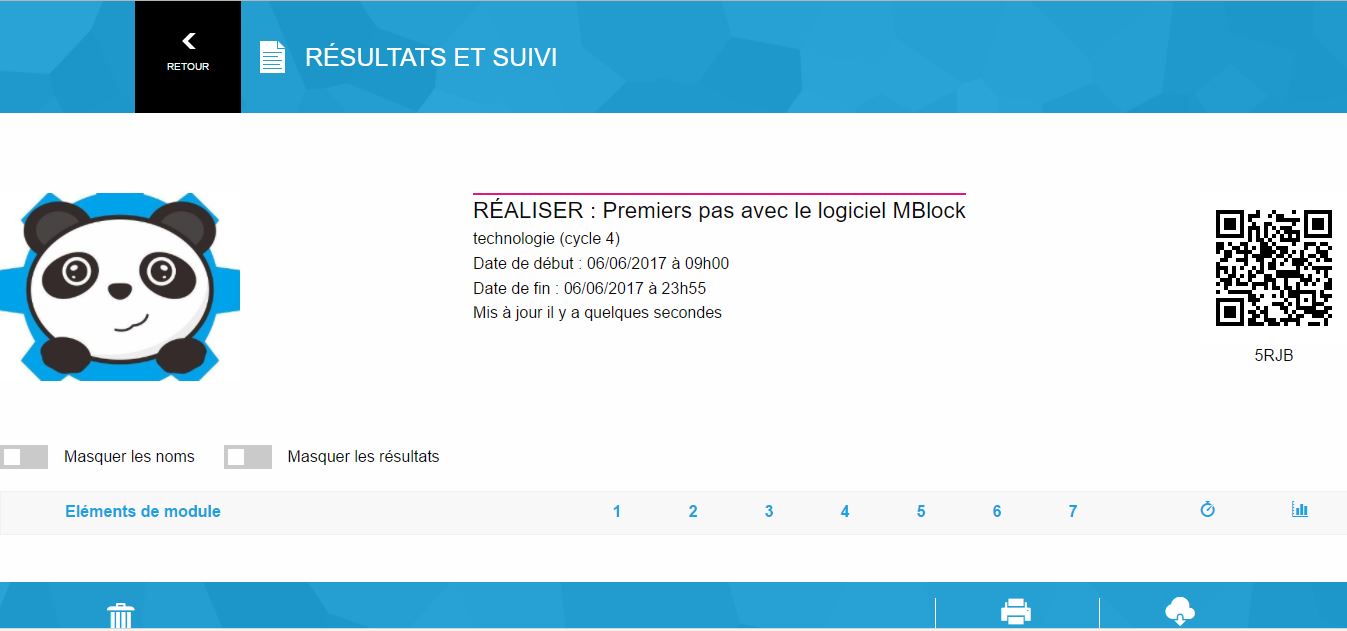 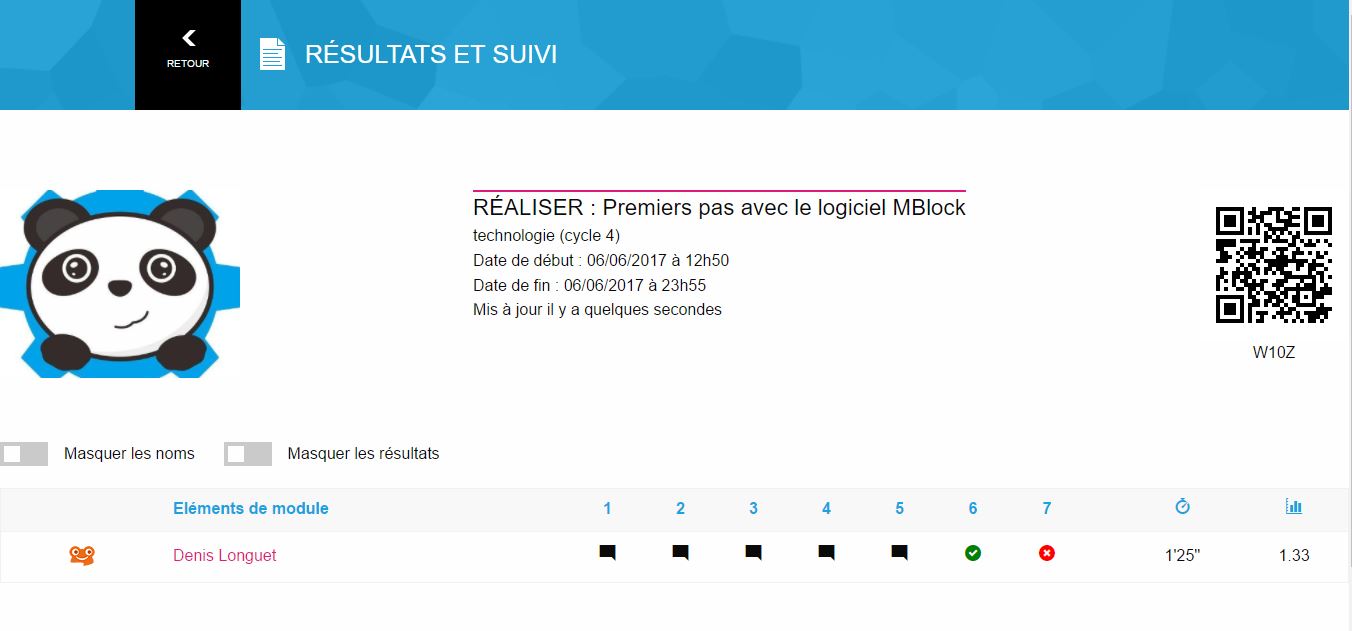 14
Les Modules
Combinaison de grains :
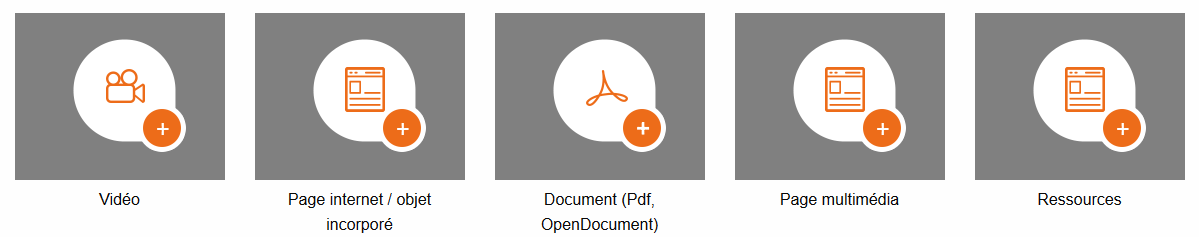 15
Les Modules
Et d’activités :
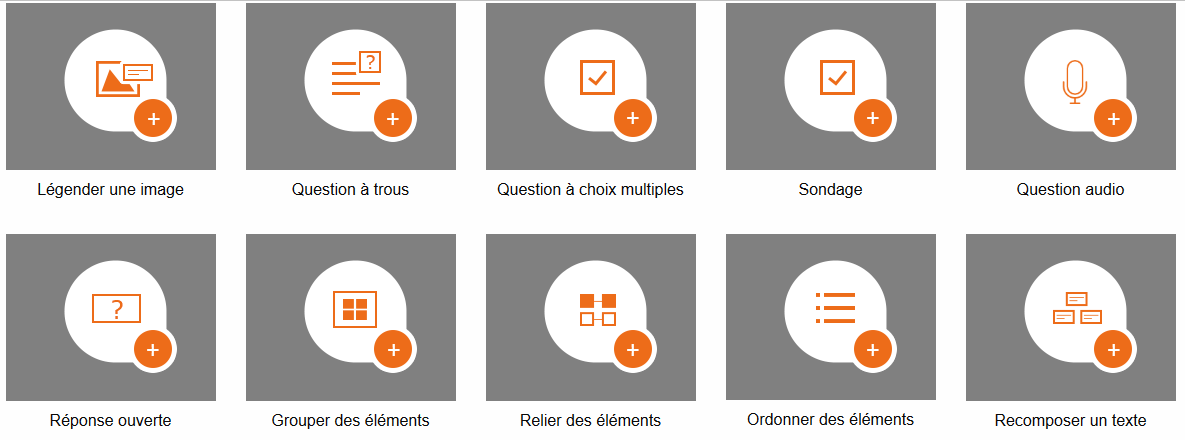 16
Les Modules
Les modifier ou en créer :
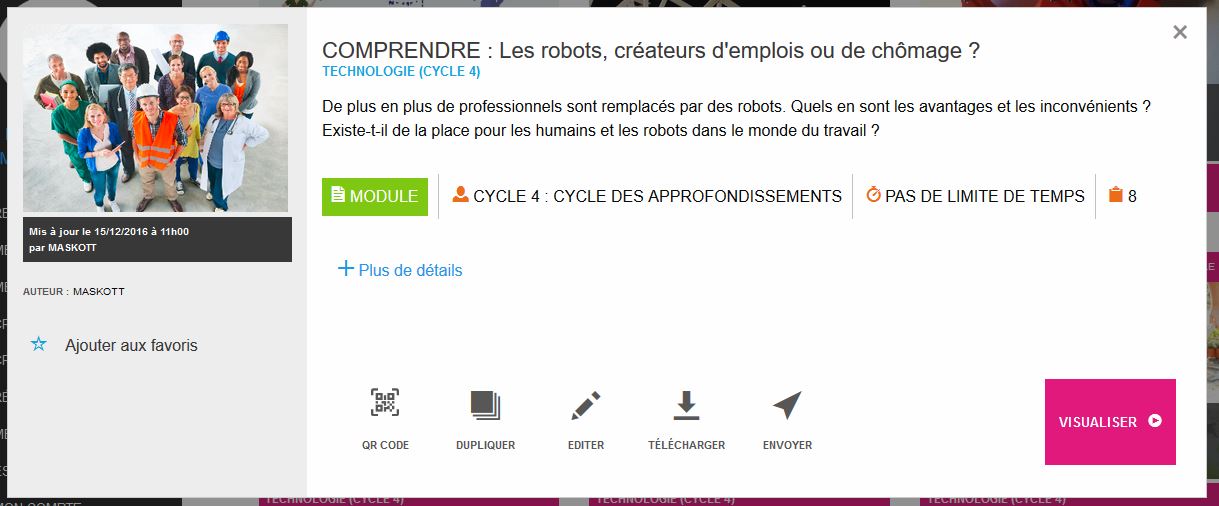 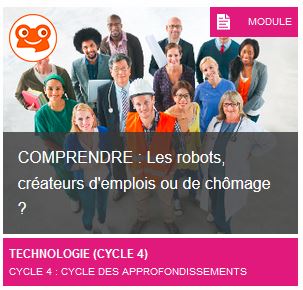 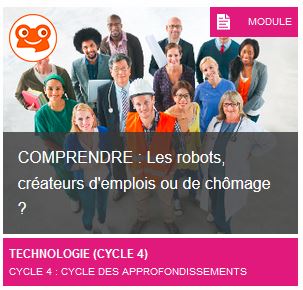 1
Module
2
17
Les parcours
Succession planifiée de modules
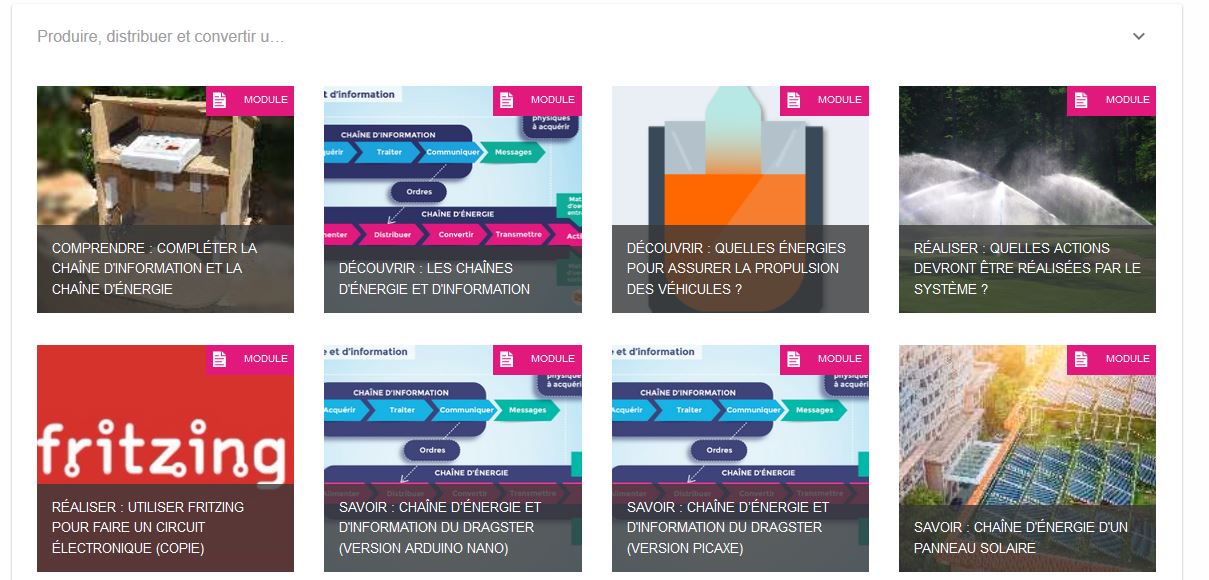 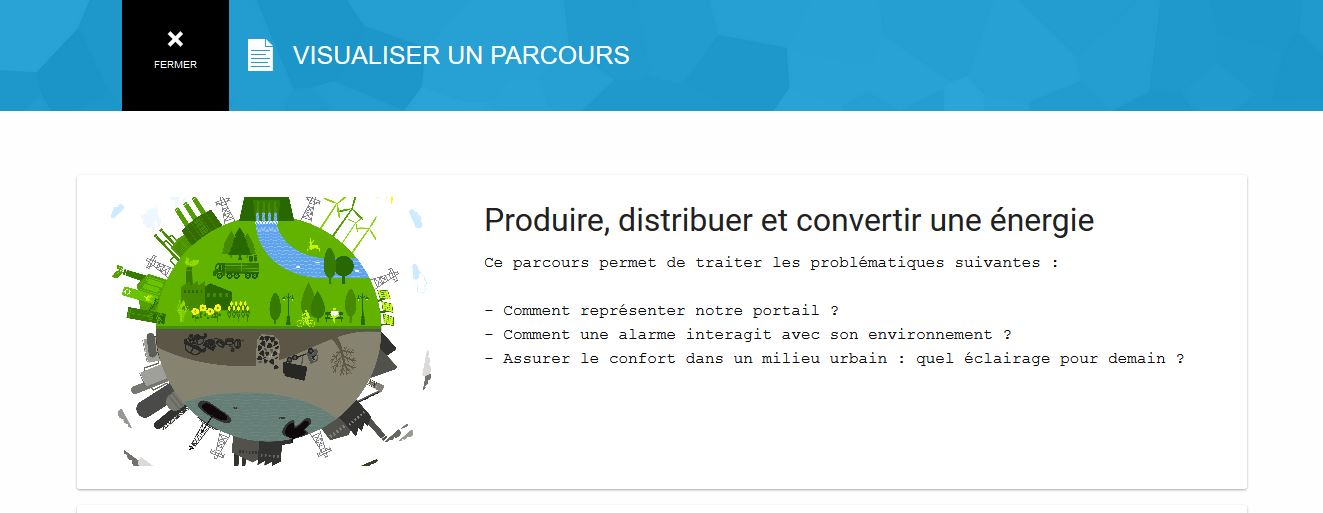 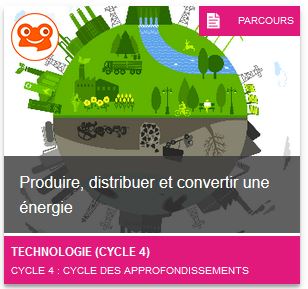 18
Des exemples pour la découverte professionnelle
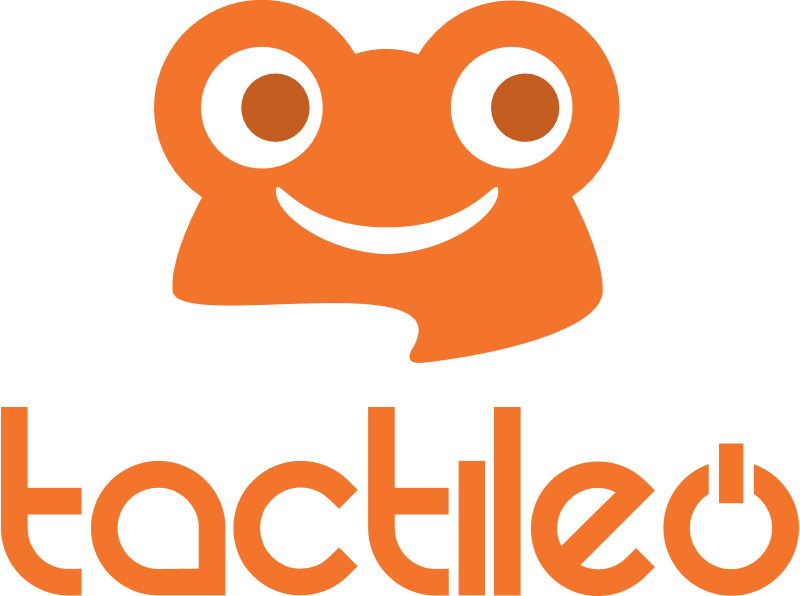 19
Exemples pour la d.P.
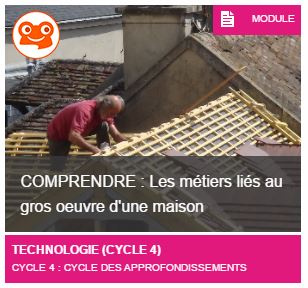 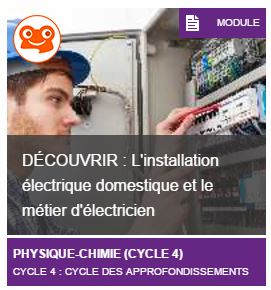 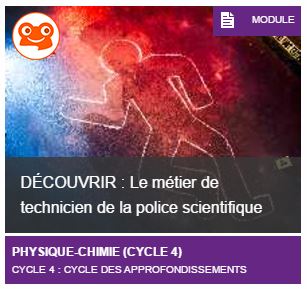 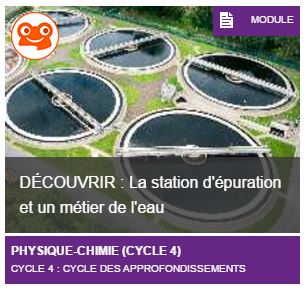 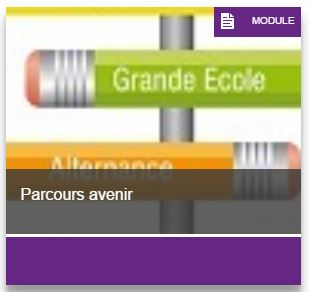 20
Contact : denis Longuetdenis.longuet@ac-lille.fr
21